Тема: Окружность и круг.
 
Решение задач.
0
0
Задача 1.
Дано :
Окр (O, R1 = 3 см),
Окр (O, R2 = 1 см)
Найти: Sкольца - ?
0
Решение:
Викторина «Что? Где? Почему?»
ЧТО?
Что такое:
- 	окружность? 
круг?
радиус окружности?
диаметр?
касательная к окружности?
хорда?
сектор круга?
Что можно найти по формулам:
ГДЕ?
K
A
D
S
R
0
T
M
Где расположены точки A, K, M?
Где лежат точки S, T, R?
A где теперь лежат перечисленные точки A, K, M, S, T, R?
Где лежат точки С и D?
C
5) Где изображены пересекающиеся окружности? Касающиеся?
01
б)
а)
02
02
01
г)
01
в)
02
01
02
ПОЧЕМУ?
Даны две окружности Окр (M, R = MN) и Окр (N, R =MN), MN=2 см.
	Какого вида     MNK и почему?
	Каков его периметр и почему?

2) Даны окр (A, R=3 см)
	и окр (B, R=5 см), 
	AB = 9 см.
	Каково взаимное расположение этих окружностей и почему?
K
N
M
У лукоморья дуб зелёный;
 Златая цепь на дубе том:
 И днём и ночью кот учёный
 Всё ходит по цепи кругом…
А.С. Пушкин
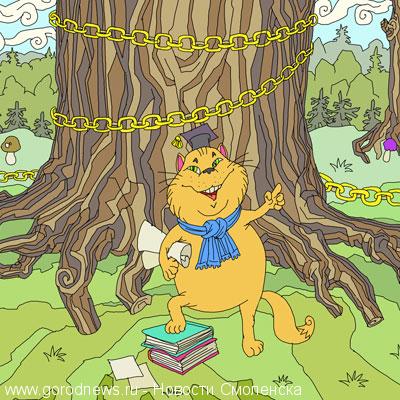 Задача №1
Какова была длина цепи, обвитой вокруг дуба один раз, если кот шел со скоростью 0,35 км/ч в течение 6 часов и прошел 70 кругов? 
Найдите диаметр этого дуба и площадь его сечения. Число      округли до целых.
Решение:
Задача №2
Разрежьте квадрат на такие части, чтобы из них можно было сложить фигуру, изображенную на рисунке.
Чему равно площадь данной фигуры?
 Как называется фигуры, имеющие одинаковую площадь?
Задача 3. 
Из круга и треугольника составьте данную фигуру, выполнив необходимые разрезы.
1)
2)
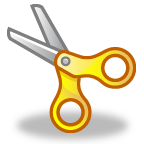 Подведение итогов .
Задание на дом